Odlišnosti
Differences
AFRIKA
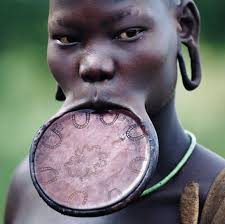 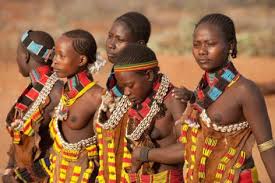 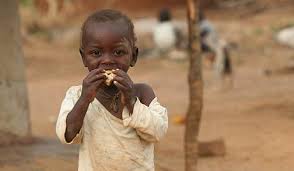 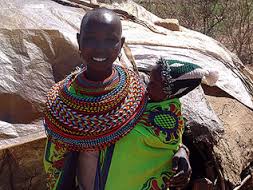 ASIE
Japonsko
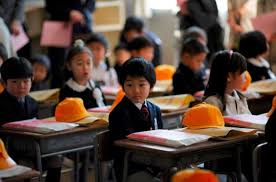 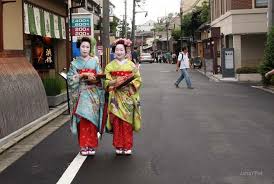 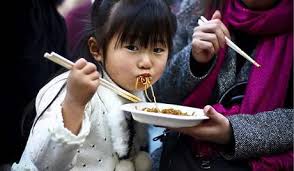 Rusko
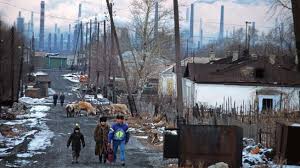 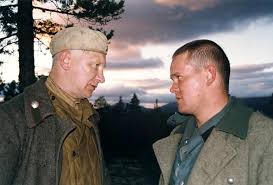 Čína
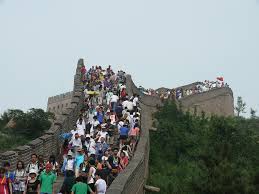 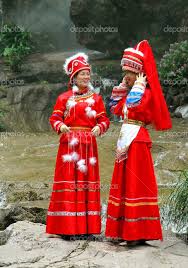 Amerika
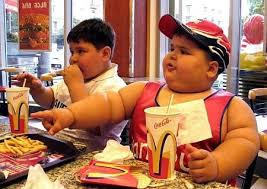 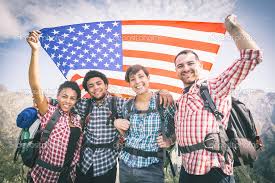 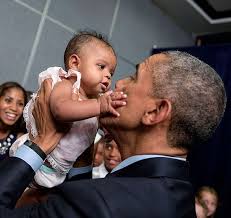 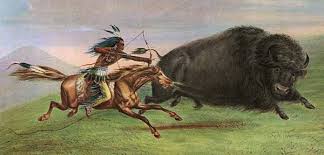 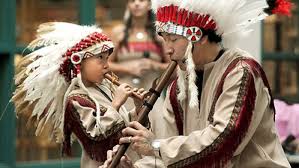 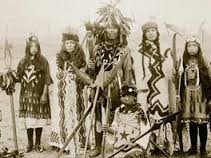 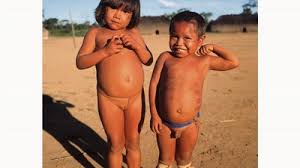 Austrálie
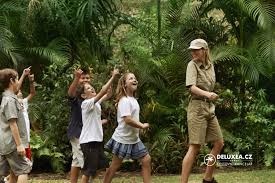 Evropa
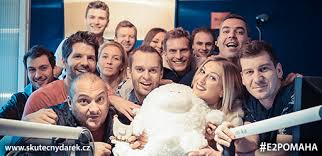